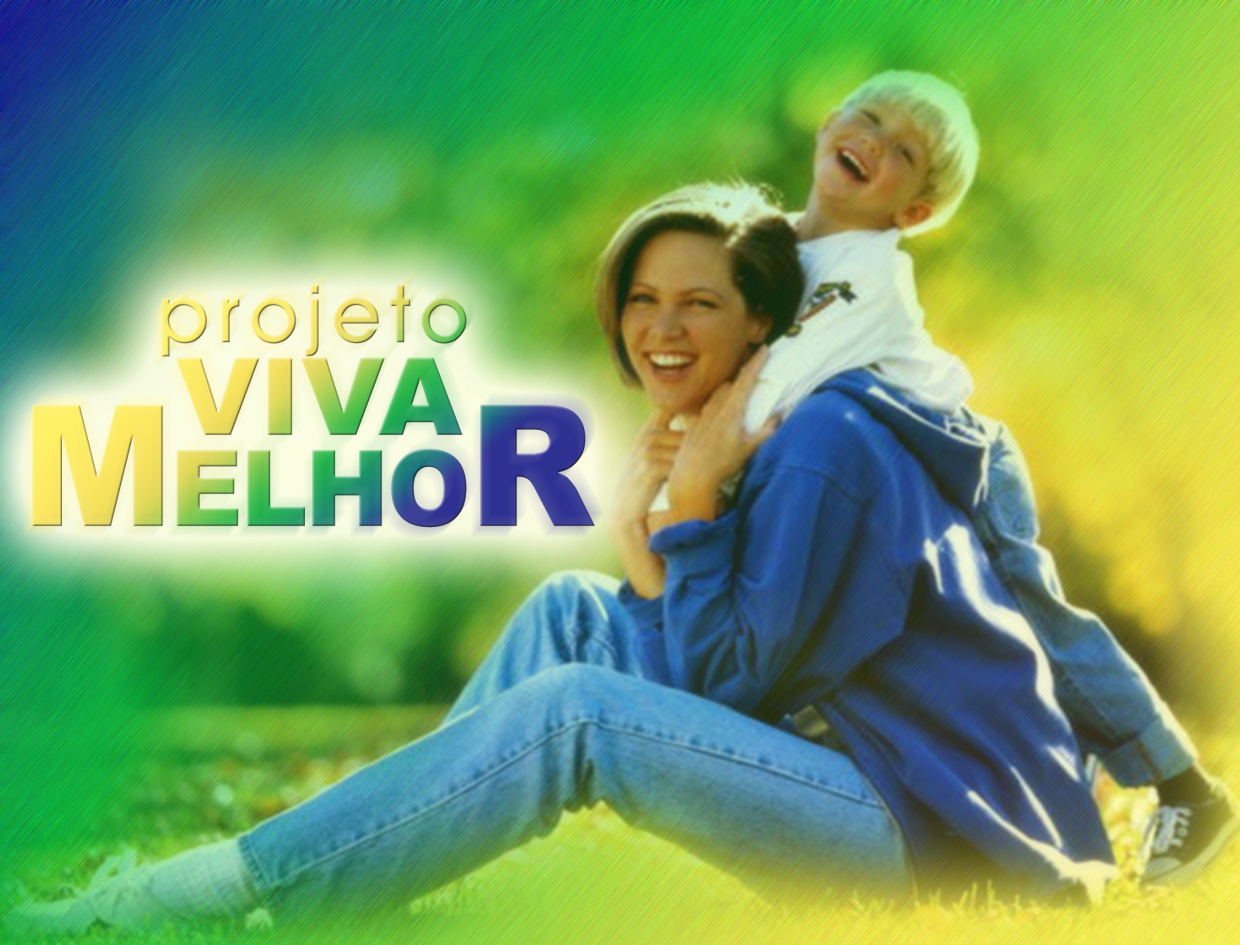 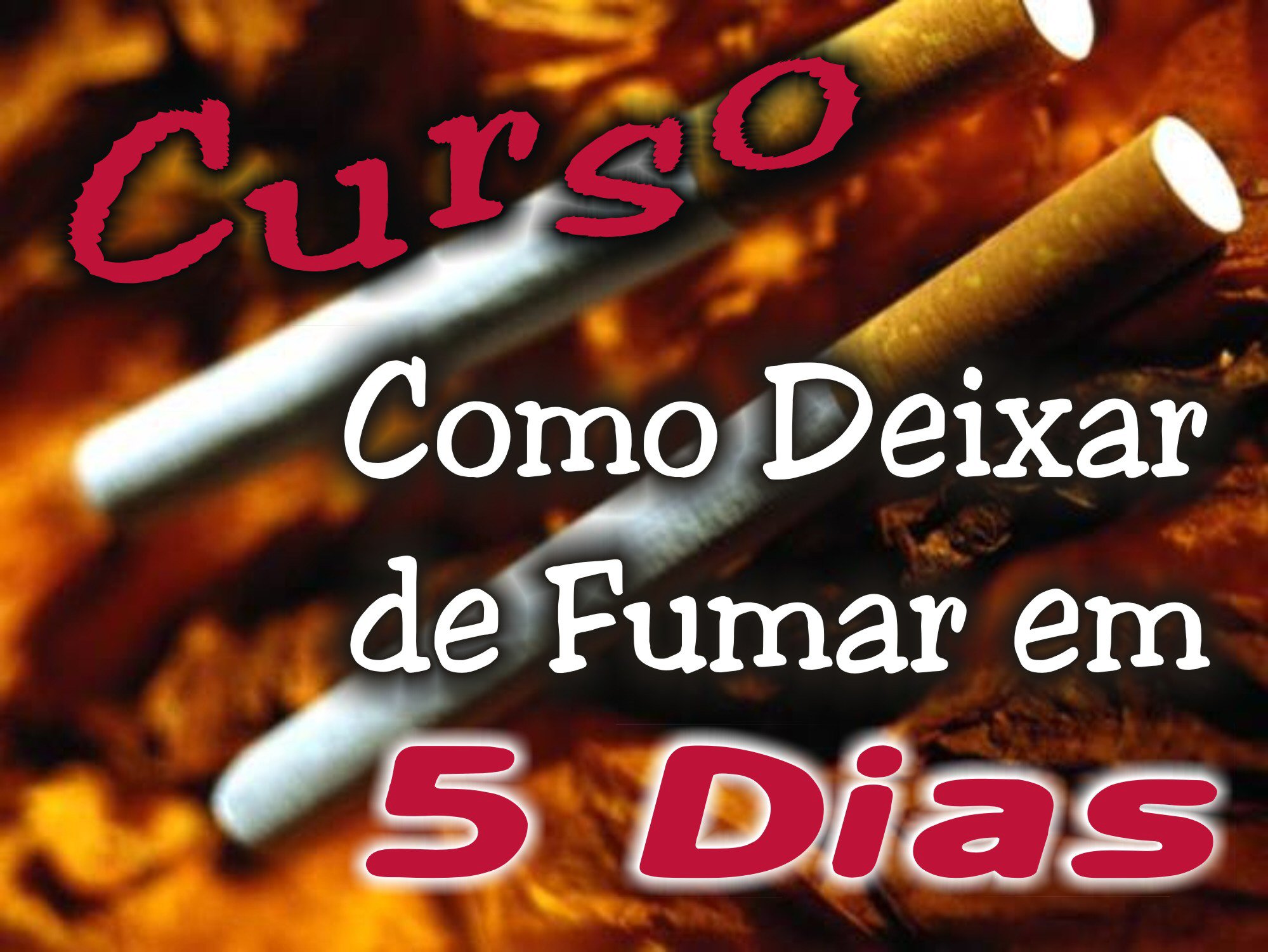 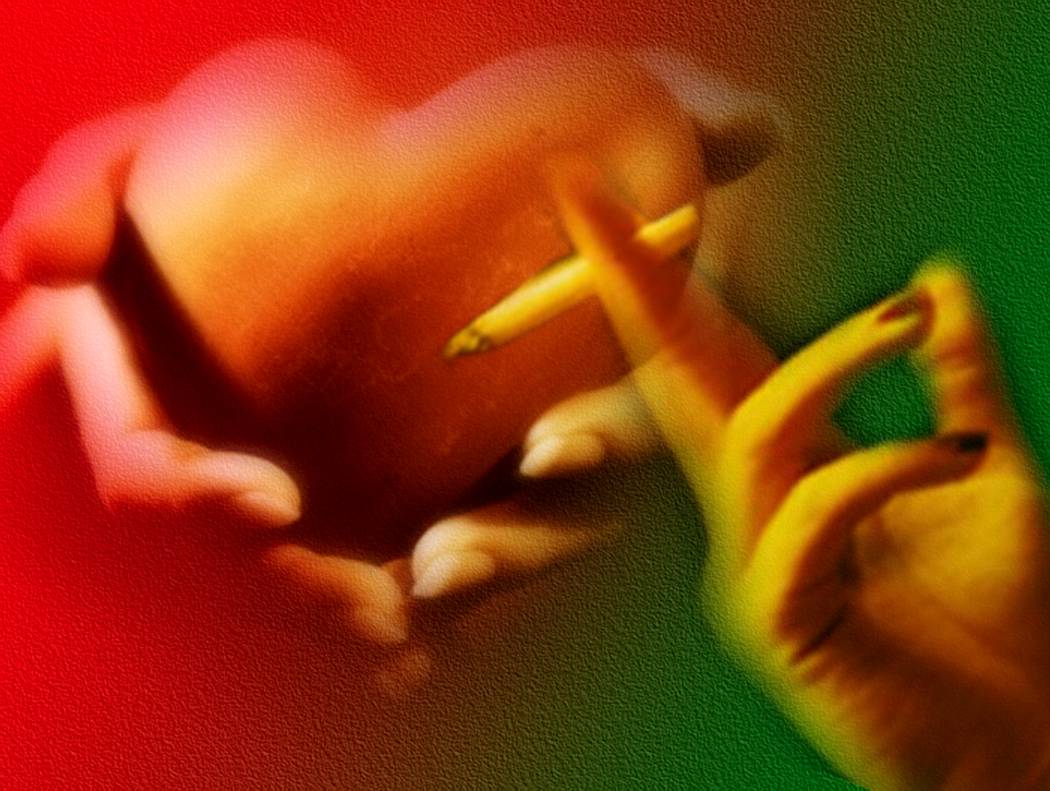 O CIGARRO 
E O CORAÇÃO
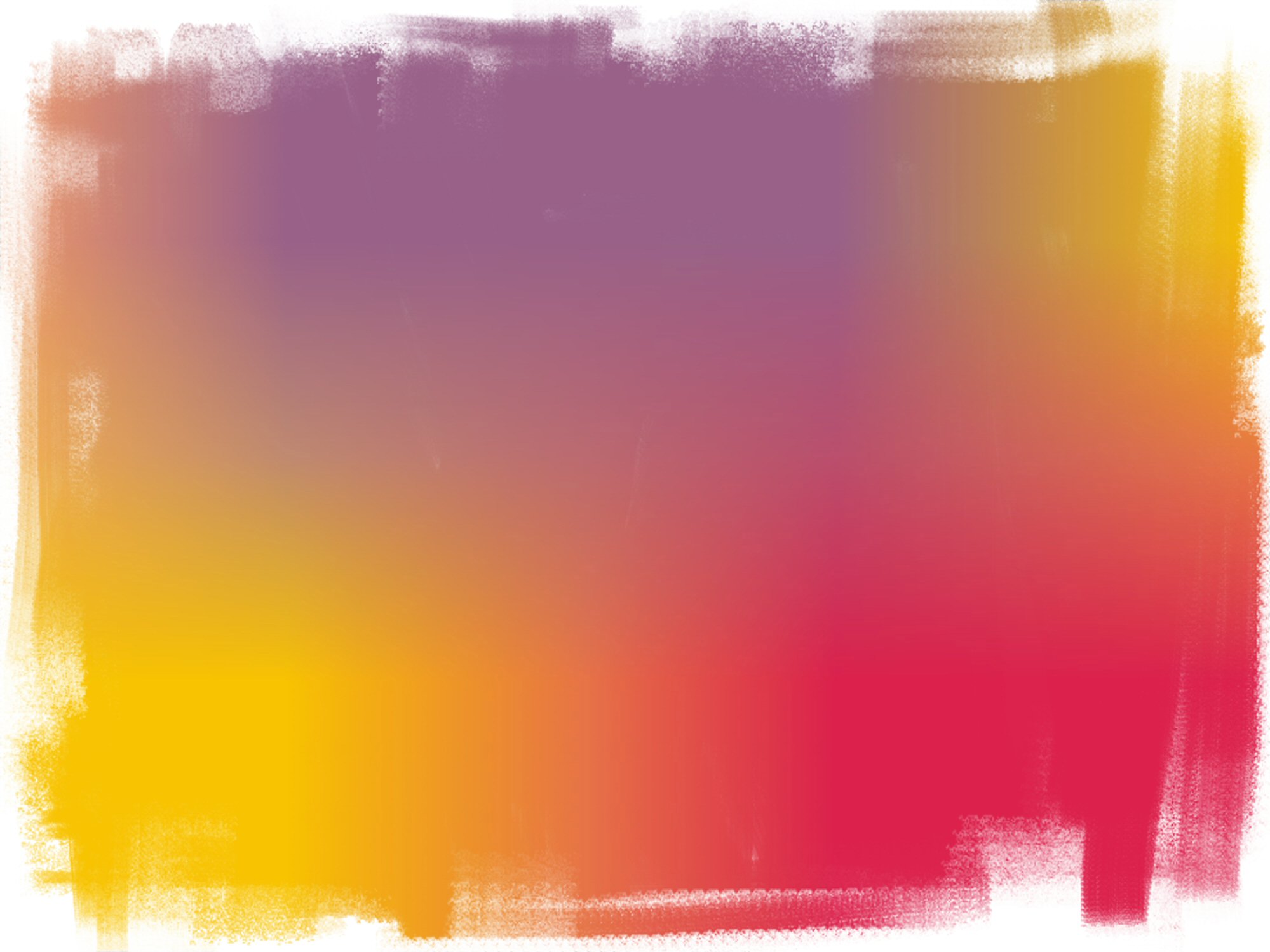 HIPÓCRATES ATRIBUÍA AO CORAÇÃO FUNÇÕES DO CÉREBRO. LOGO PERCEBEMOS QUE ELE BATE FORTE, ACELERADO  OU DESCOMPASSADO REAGINDO DE IMEDIATO ÀS NOSSAS EMOÇÕES.
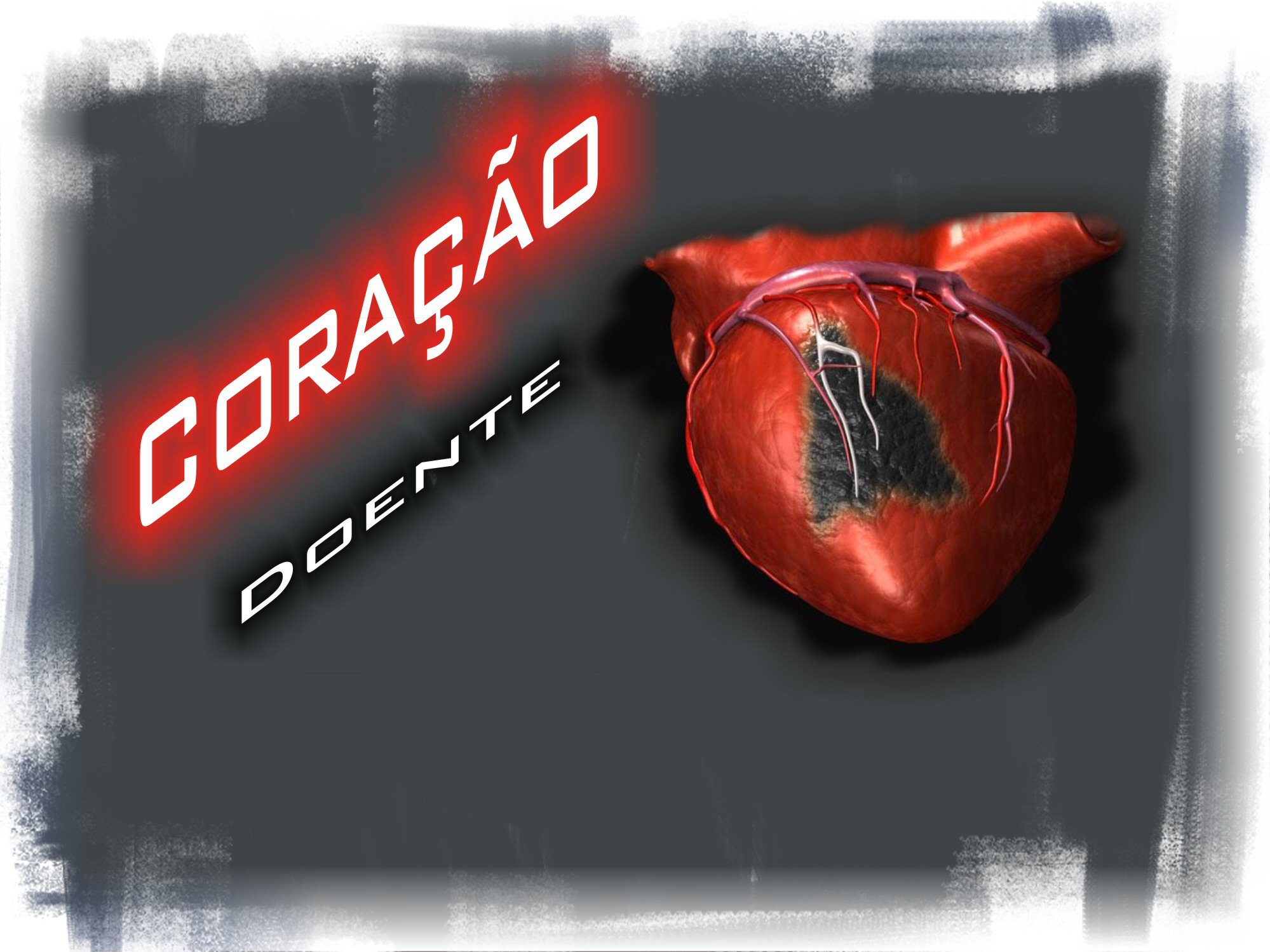 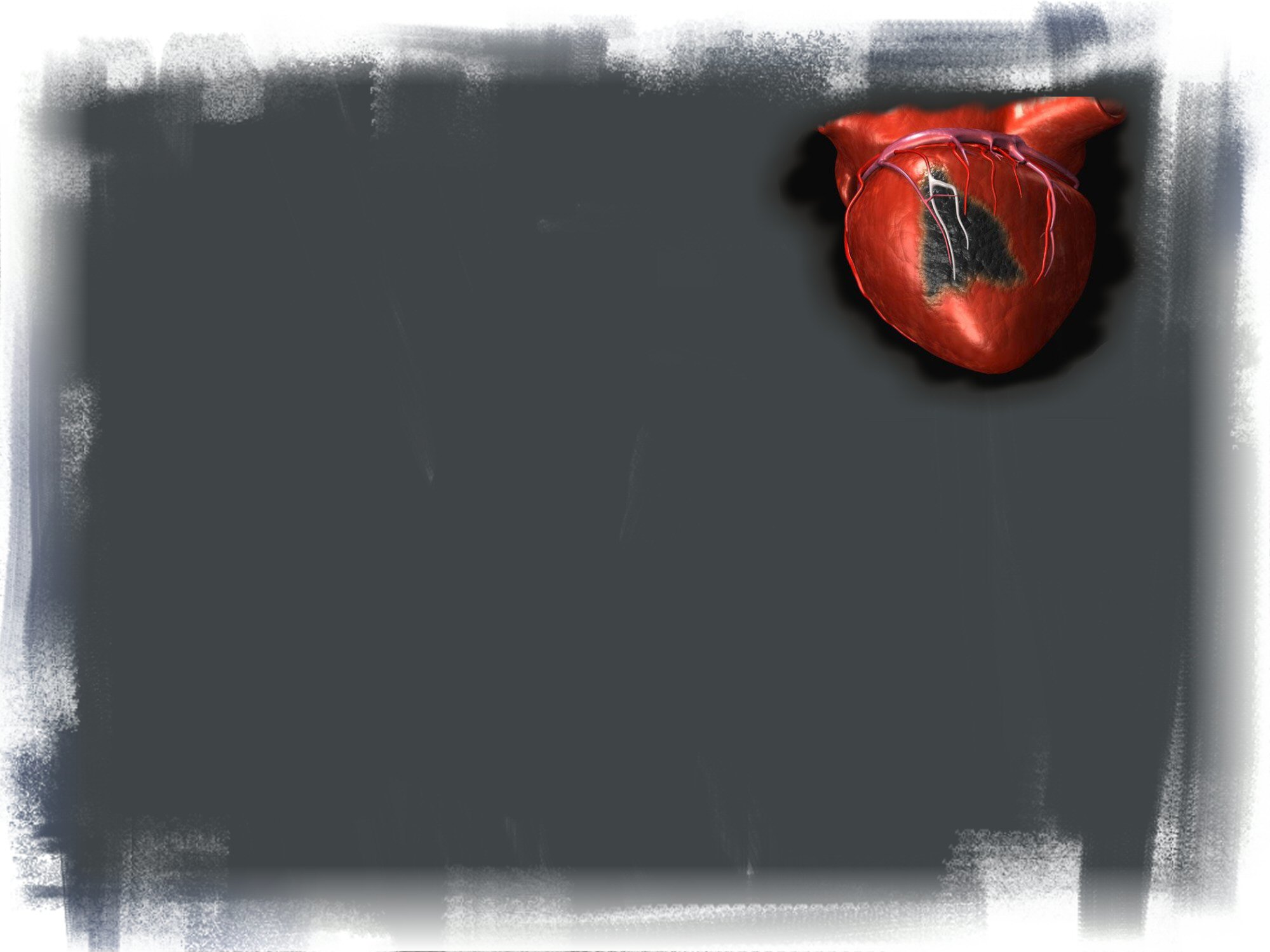 O CORAÇÃO DE UM FUMANTE BATE EM MÉDIA 10 A 20 VEZES MAIS POR MINUTO DEPENDENDO DO NÚMERO DE CIGARROS FUMADOS.
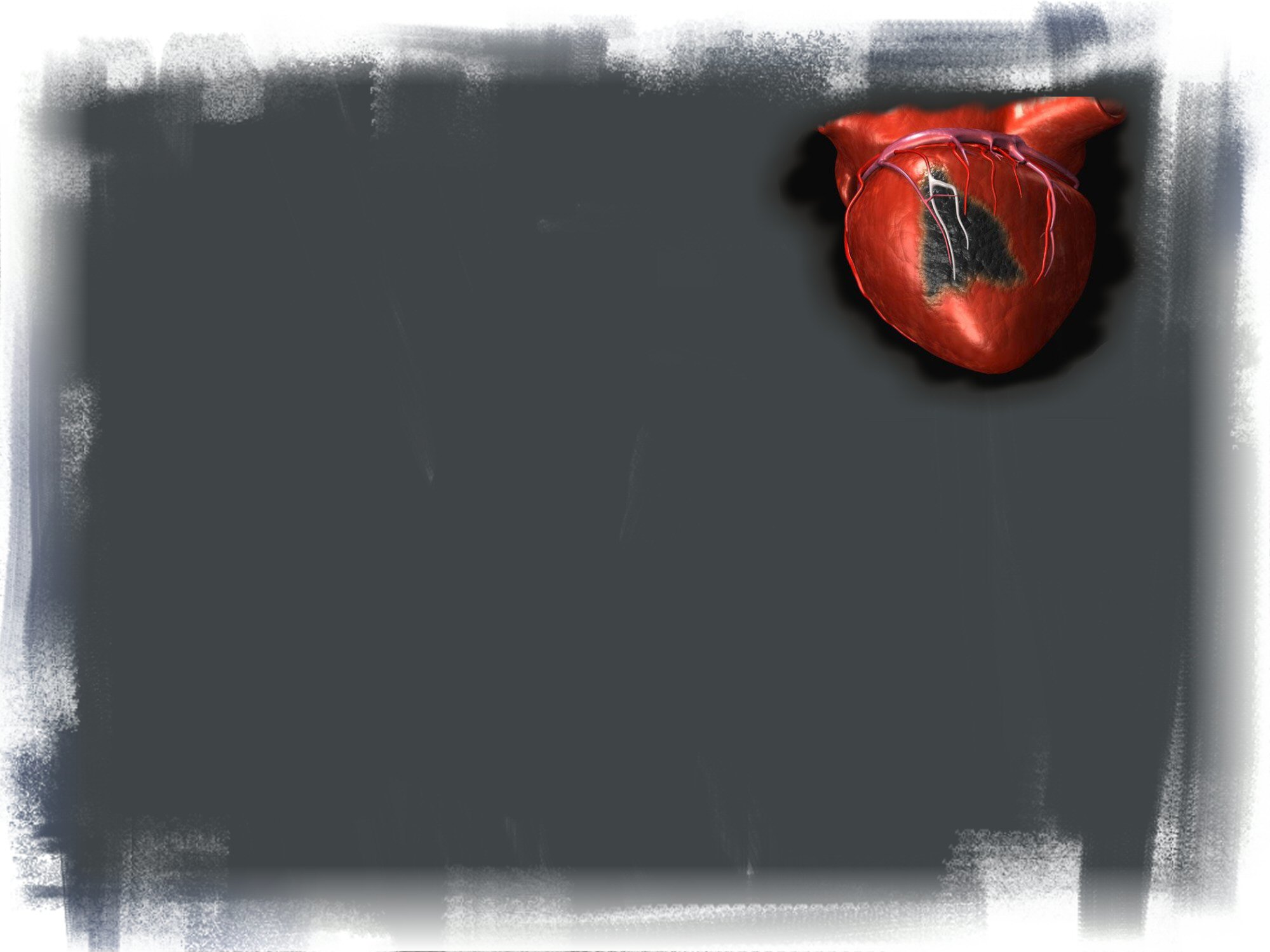 SE VOCÊ FUMAR...
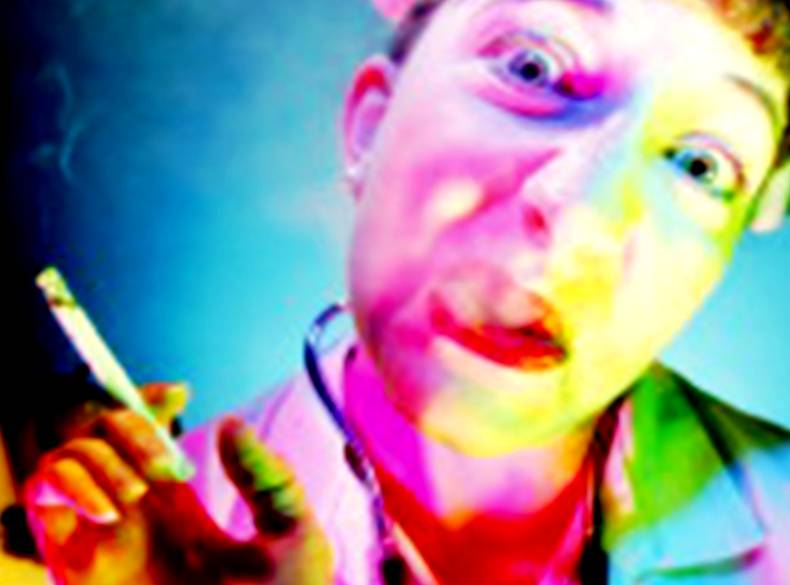 ... NÃO SERÁ 
NORMAL!
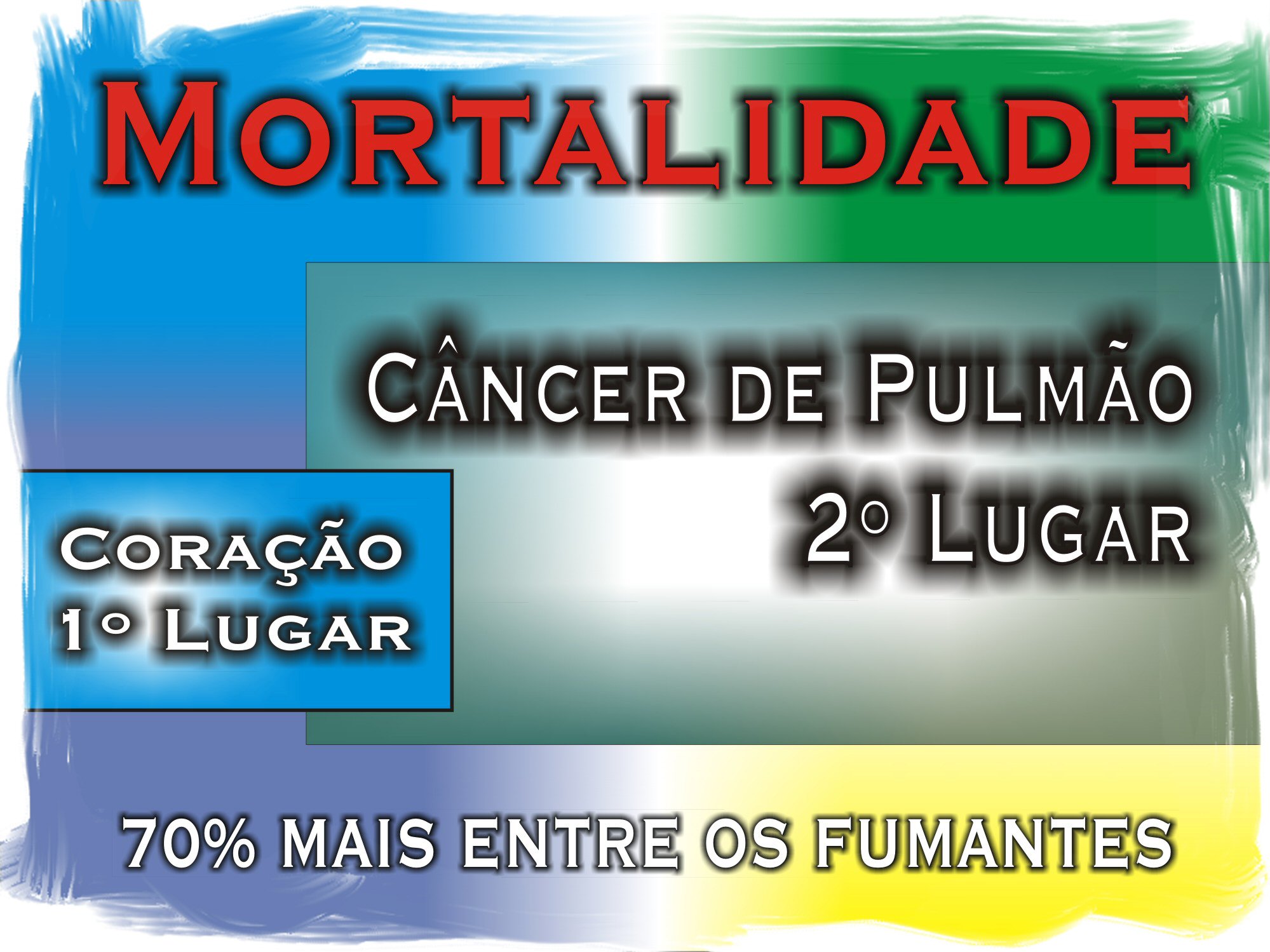 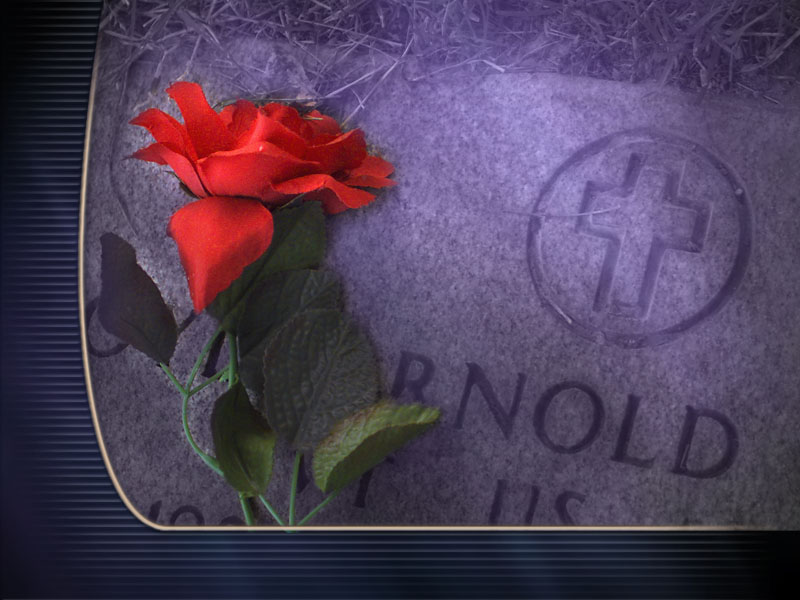 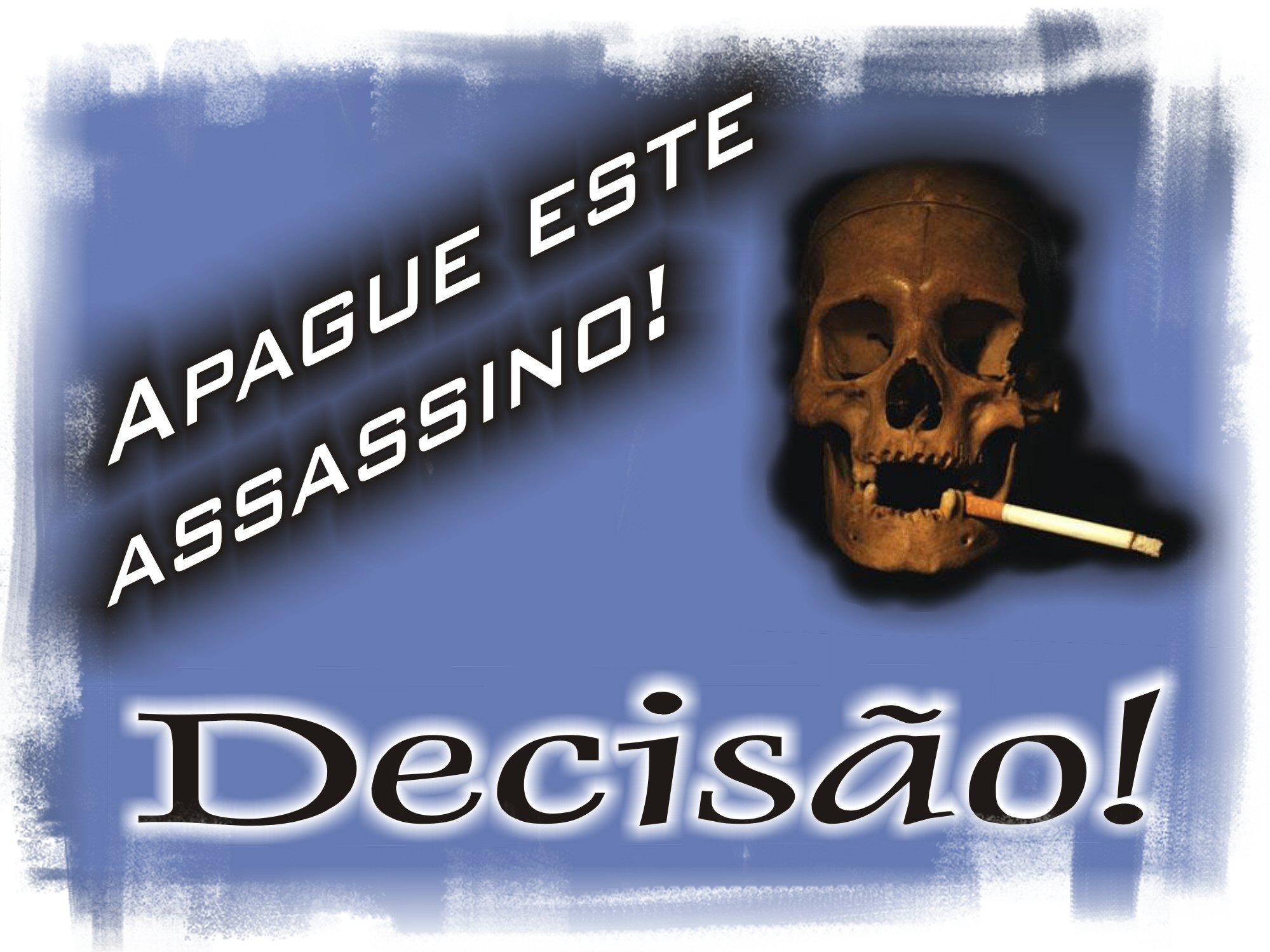 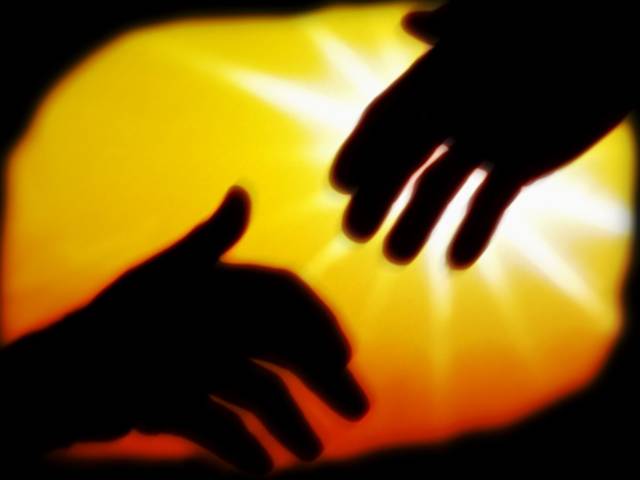 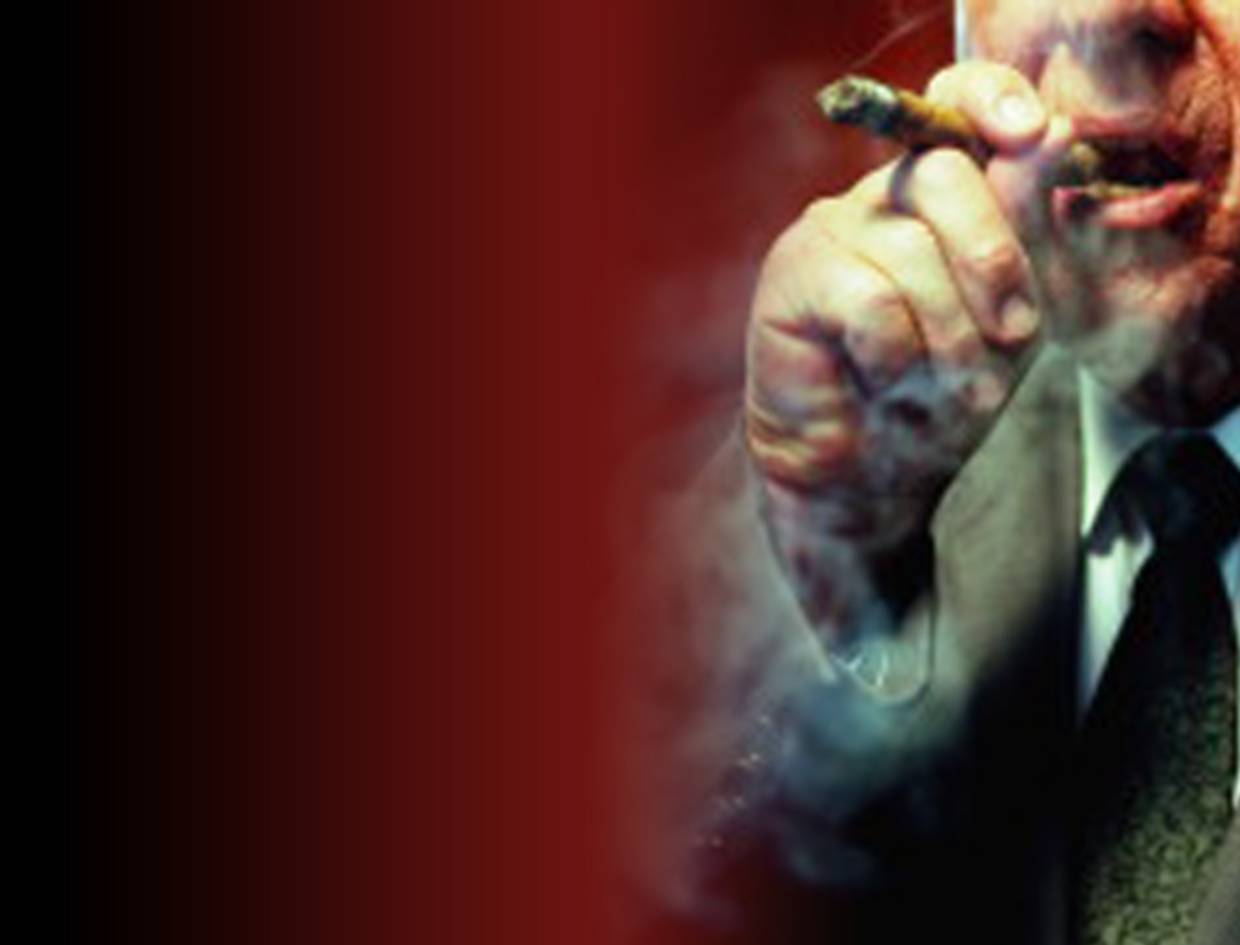 Não há parte no corpo que o cigarro não agrida.
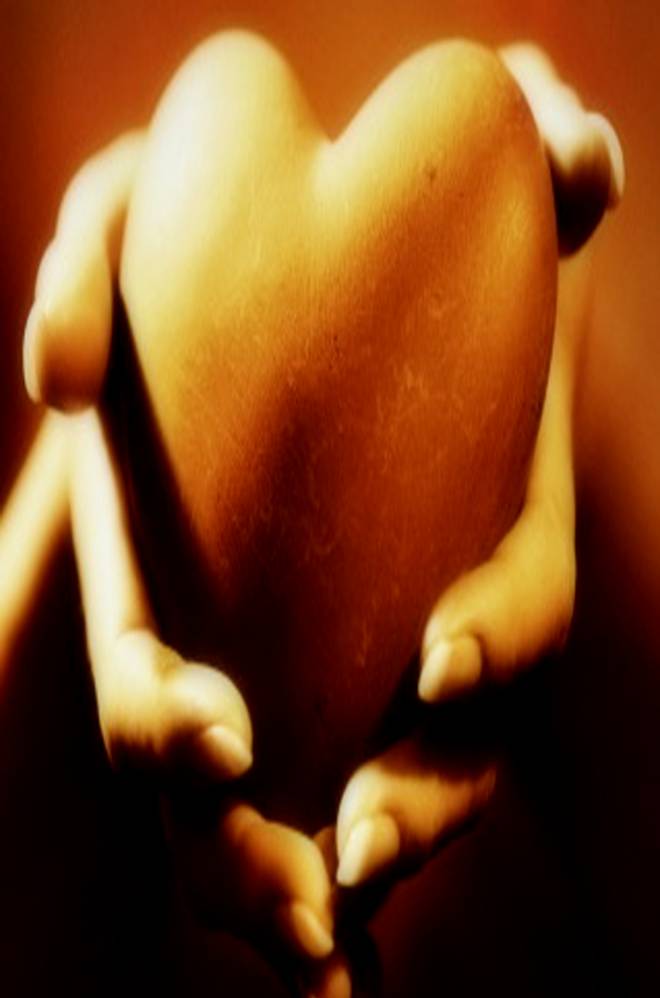 CORAÇÃO
A NICOTINA faz com que a glândula supra-renal fabrique mais adrenalina, que provoca um aumento nos batimentos cardíacos aumentando o risco de infarto.
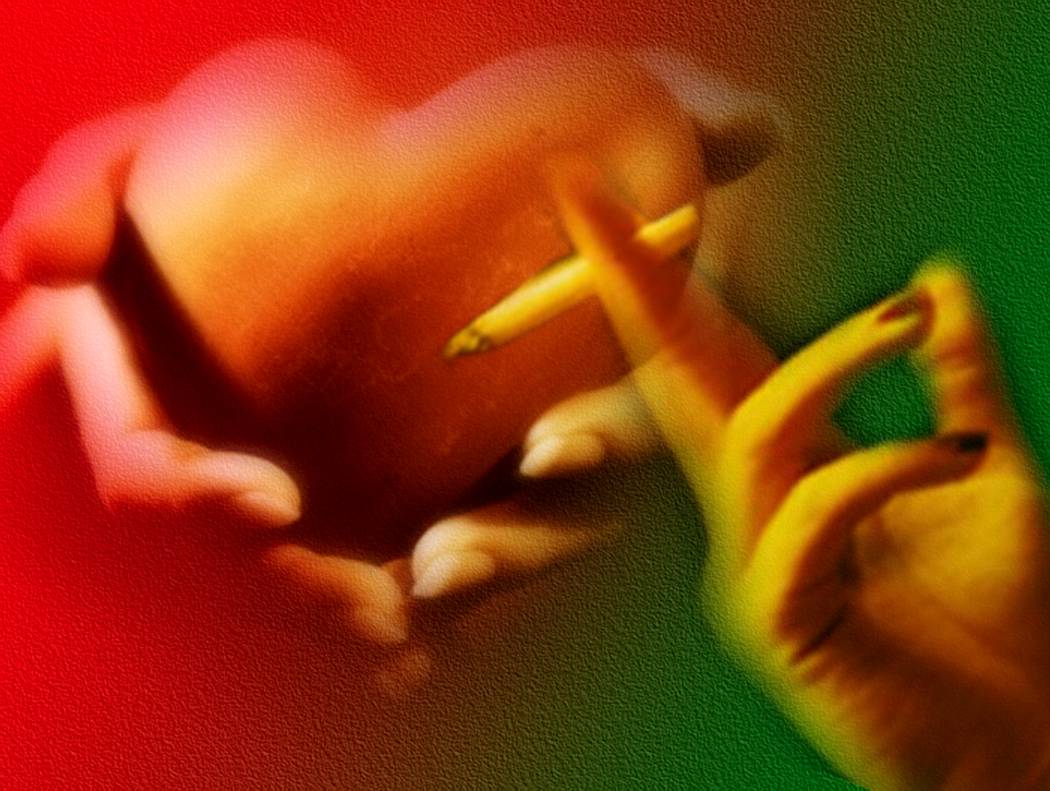 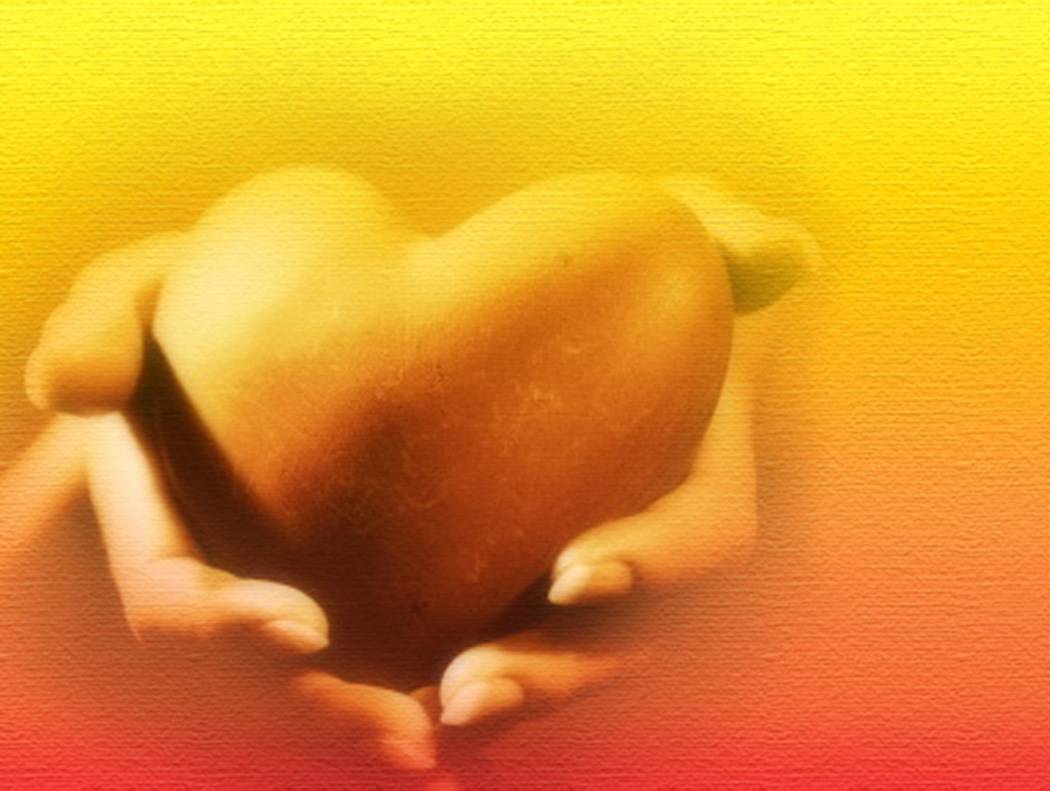 VASO-CONSTRIÇÃO
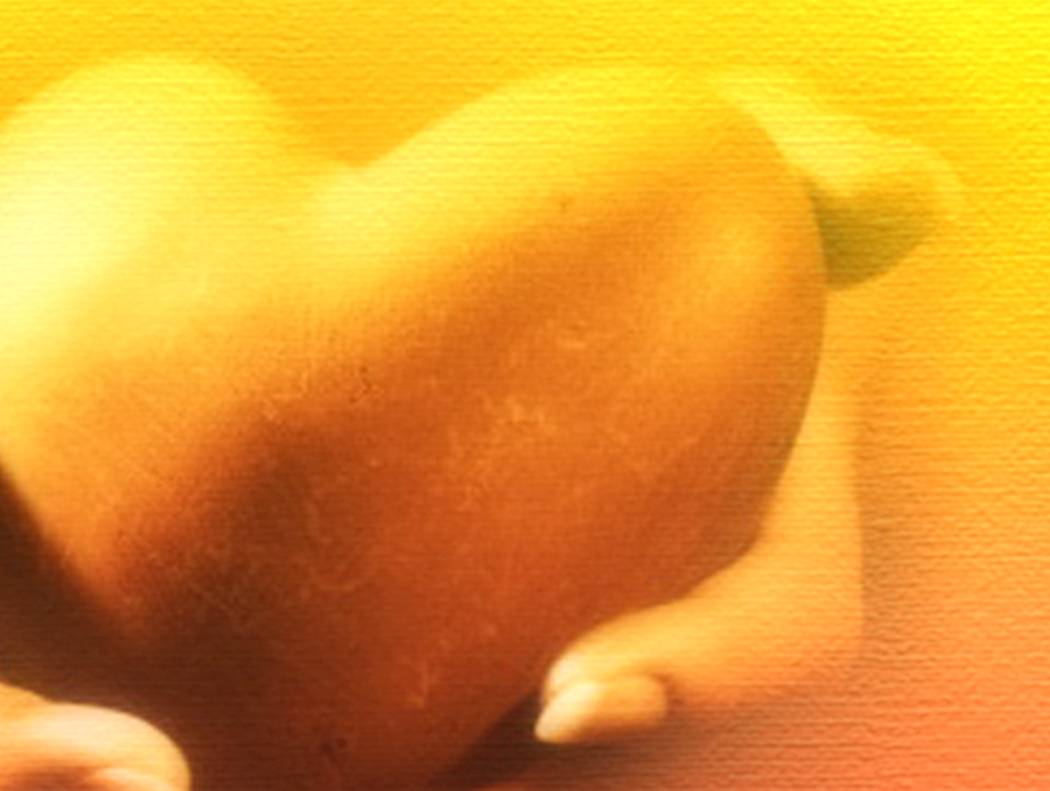 O CIGARRO REDUZ O CALIBRE DAS ARTÉRIAS OBRIGANDO O CORAÇÃO A BATER MAIS FORTE
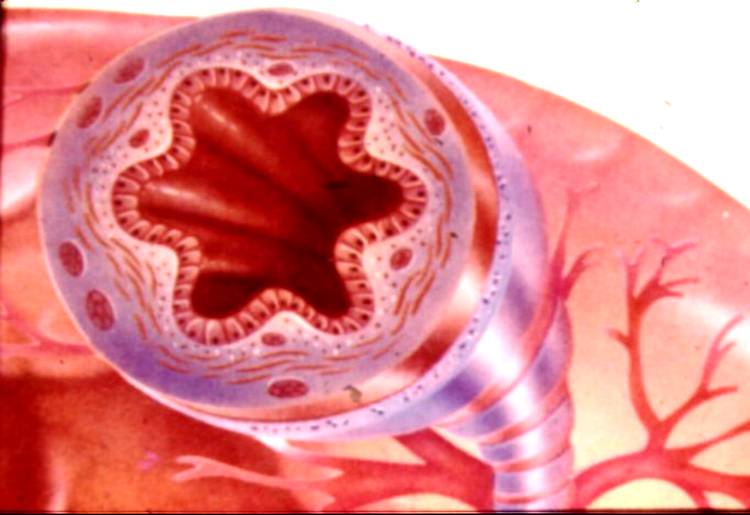 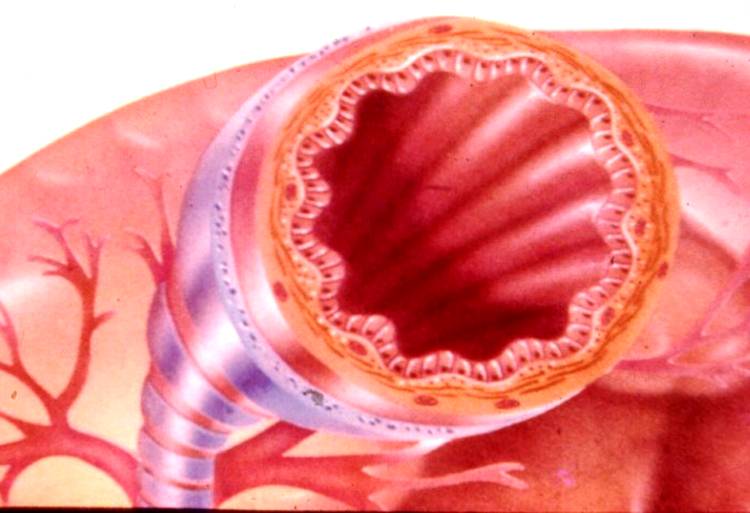 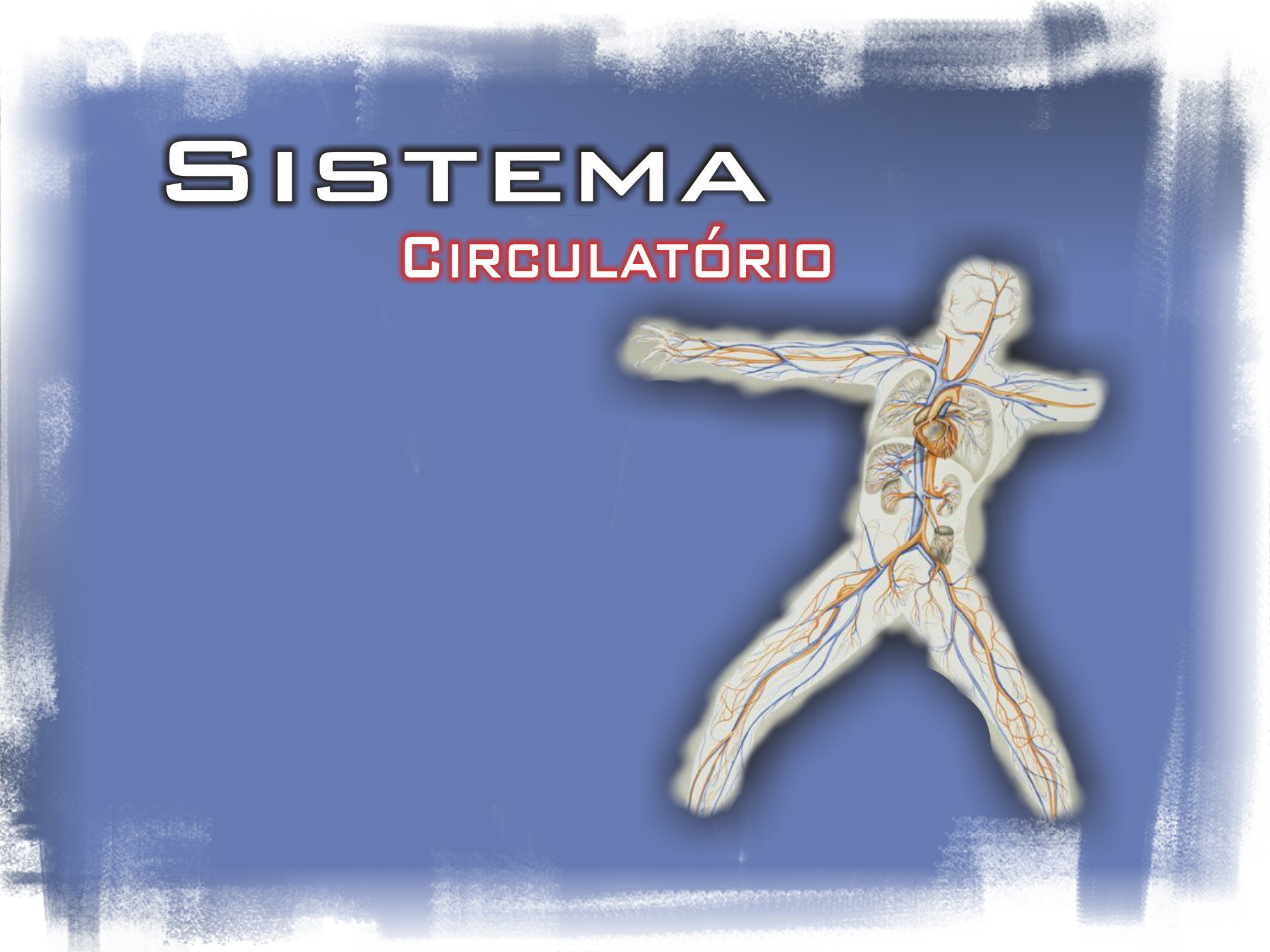 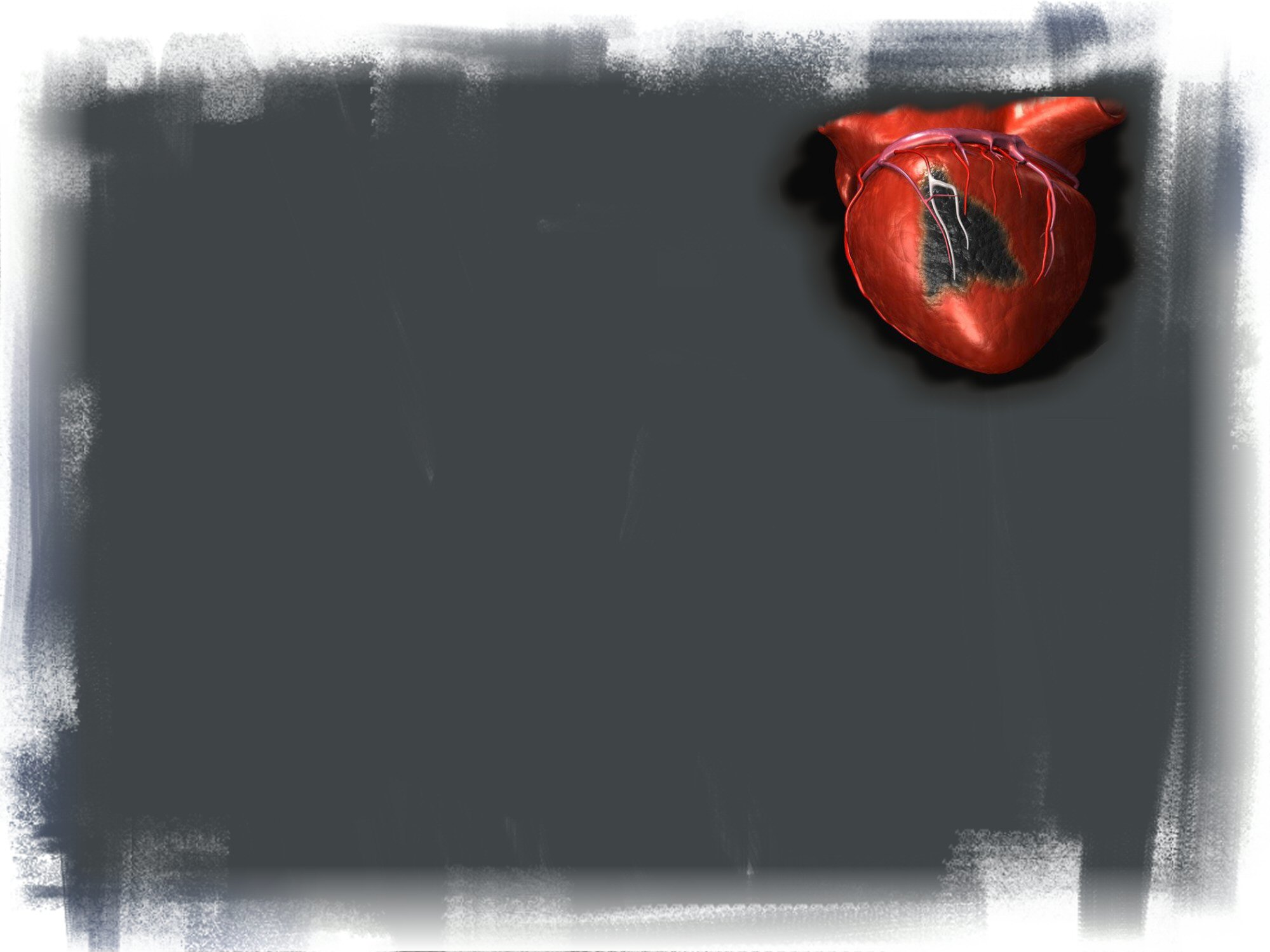 O Coração não
Bombeia mais o 
sangue como deveria
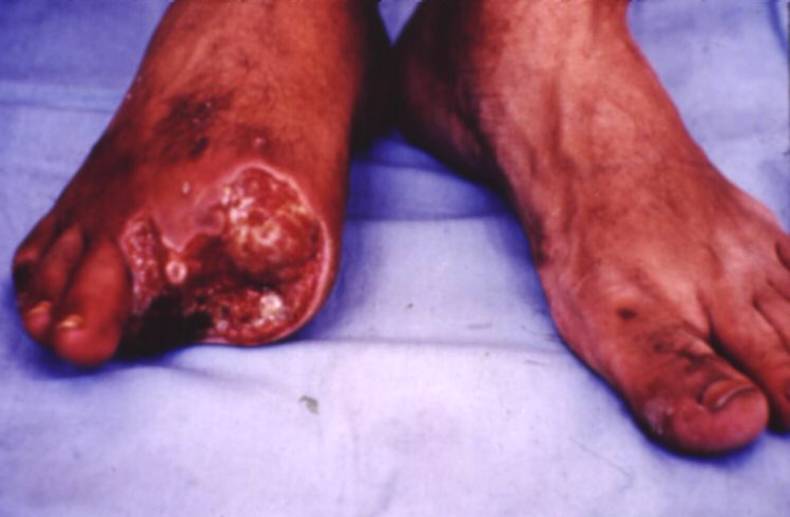 [Speaker Notes: Pode causar amputações dos membros do corpo.]
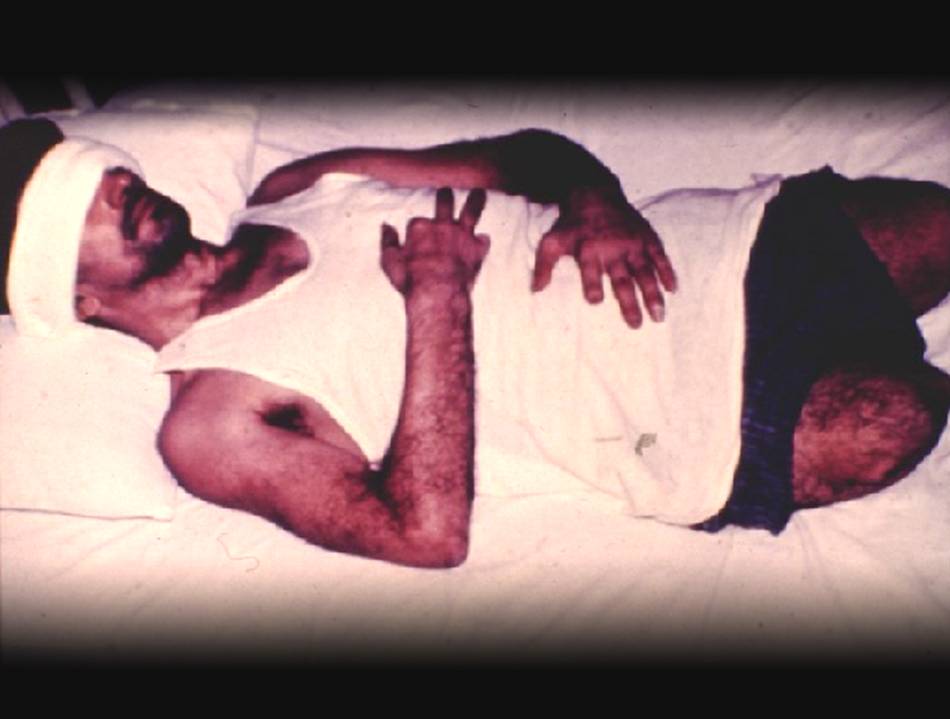 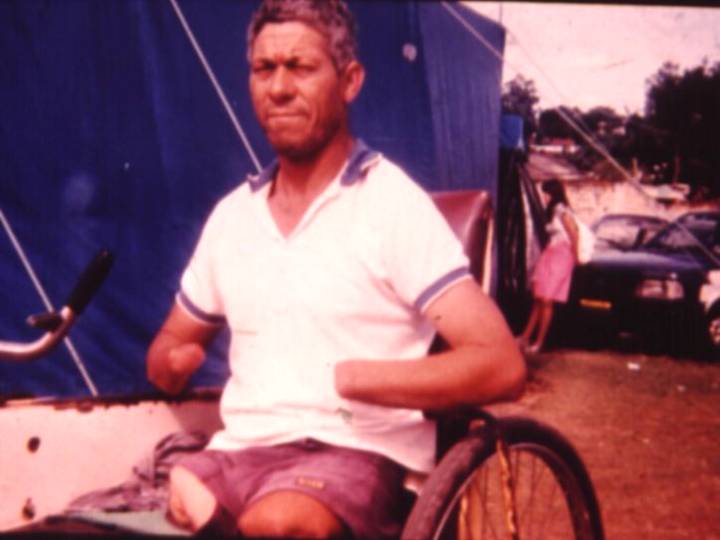 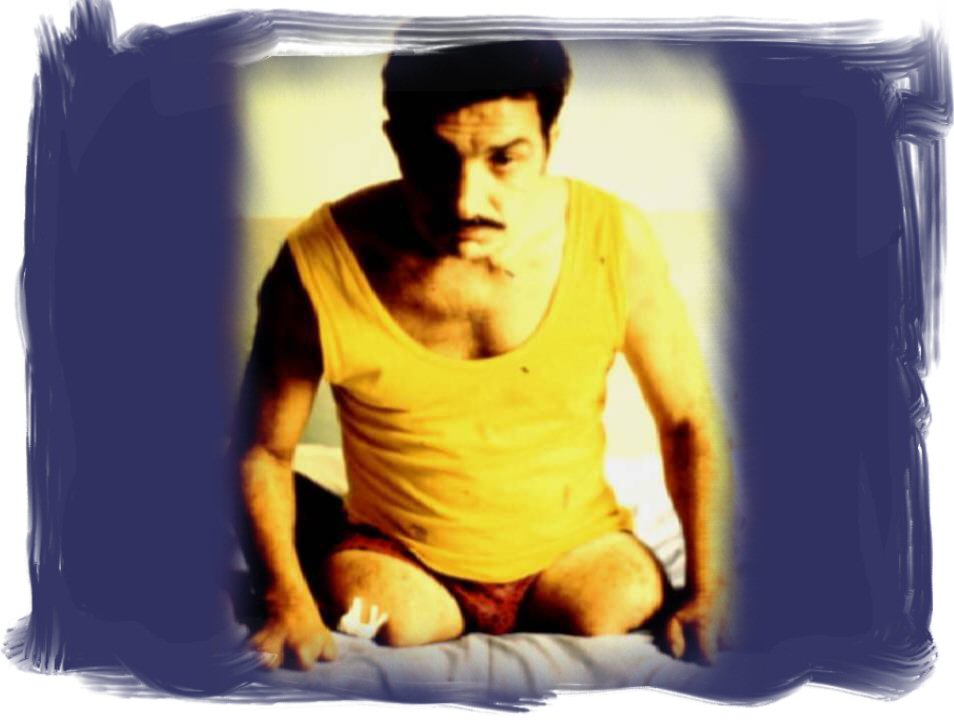 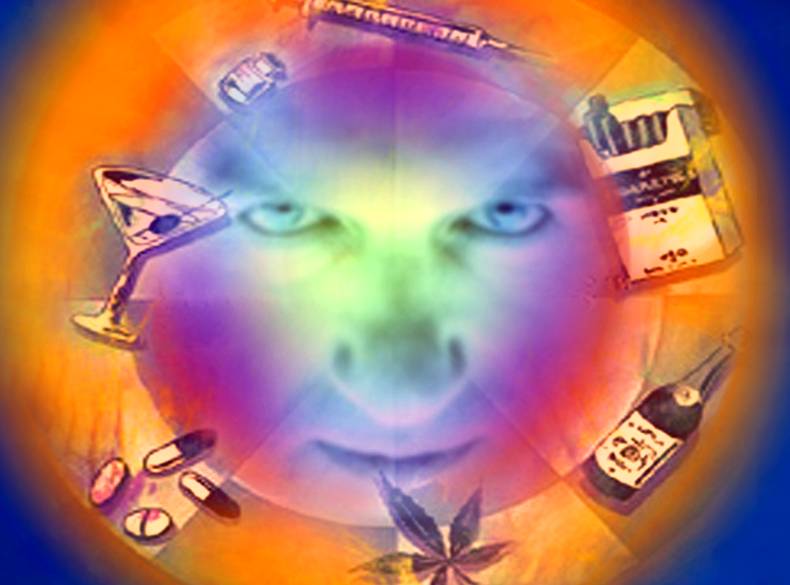 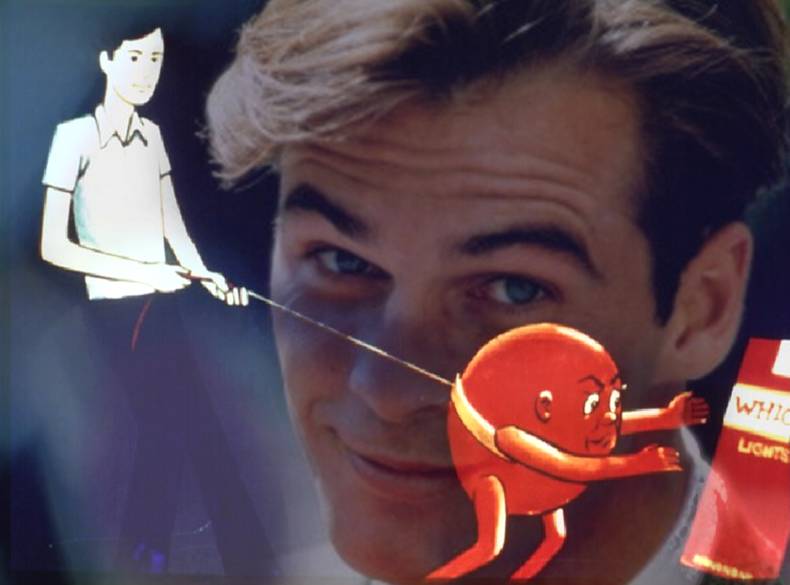 CONTROLE
SUBJUGADO
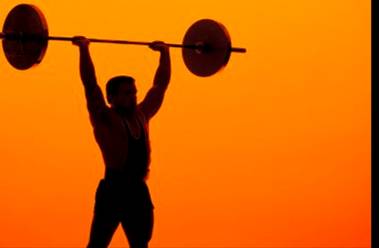 BENEFÍCIOS:
1. APÓS 20 MINUTOS 
SEM FUMAR 
A PRESSÃO SANGÜÍNEA 
E O PULSO 
VOLTAM AO NORMAL
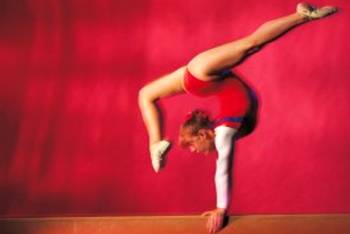 2. APÓS 8h 
    O NÍVEL DE OXIGÊNIO 
    NO SANGUE 
    AUMENTA.






 
3. DOIS DIAS SEM FUMAR 
    E VOCÊ TERÁ UM MELHOR
    PALADAR E MELHOR OLFATO.
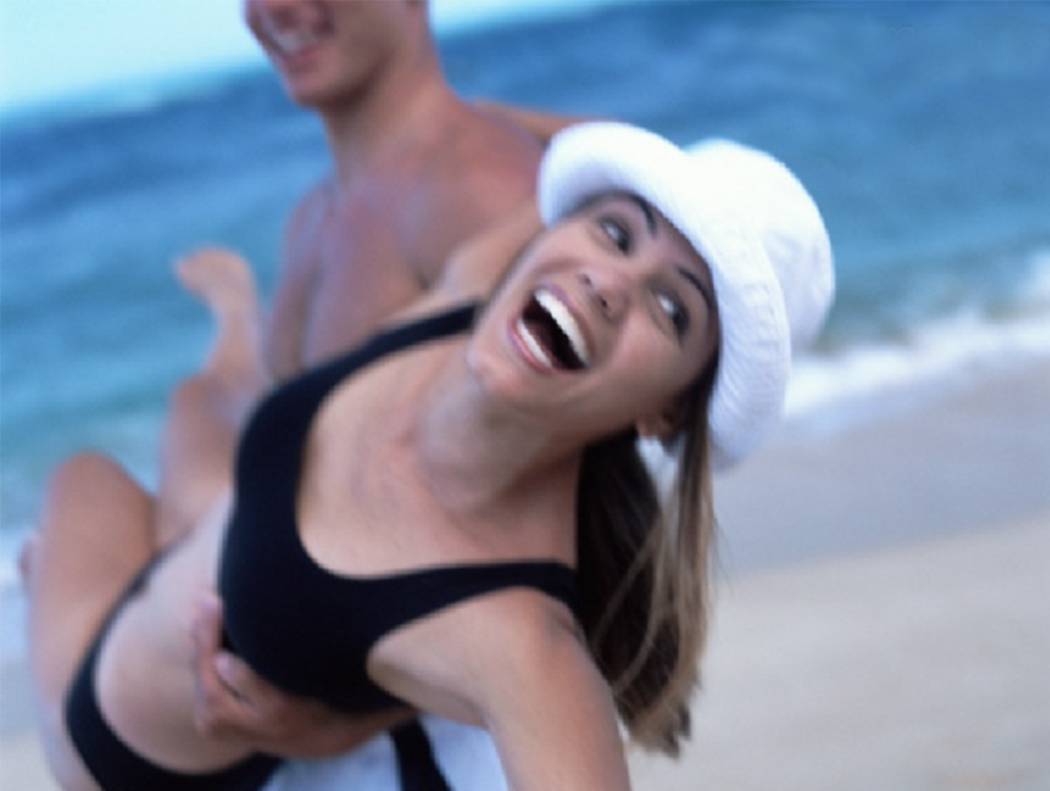 4. APÓS DUAS SEMANAS O    
    SISTEMA IMUNOLÓGICO 
    FICA MAIS ATIVO.





5. COMEÇA HAVER A 
    LIBERAÇÃO DOS VENENOS
    CONTIDOS NO CIGARRO:
    NICOTINA E ALCATRÃO.
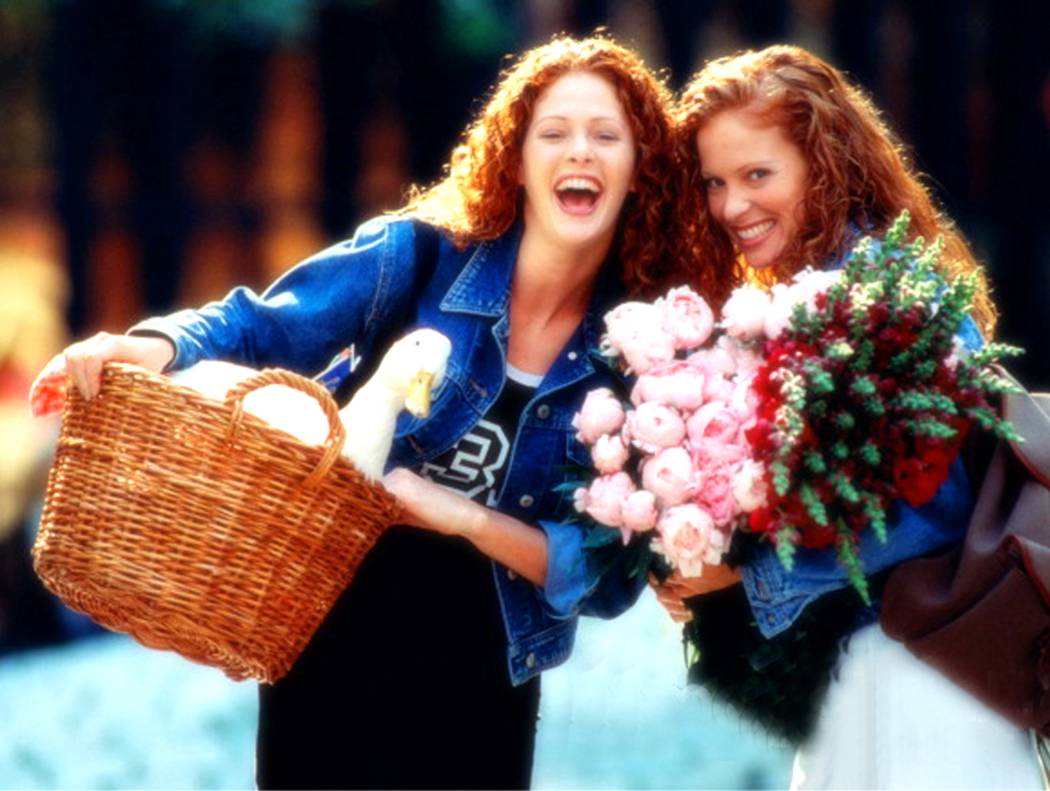 6. VOCÊ SE TORNARÁ MAIS CALMO, DESAPARECERÃO BRONQUITES E TOSSES.
7. MAIOR DISPOSIÇÃO FÍSICA E MENTAL.
8. MAIOR CONFIANÇA EM SI MESMO.
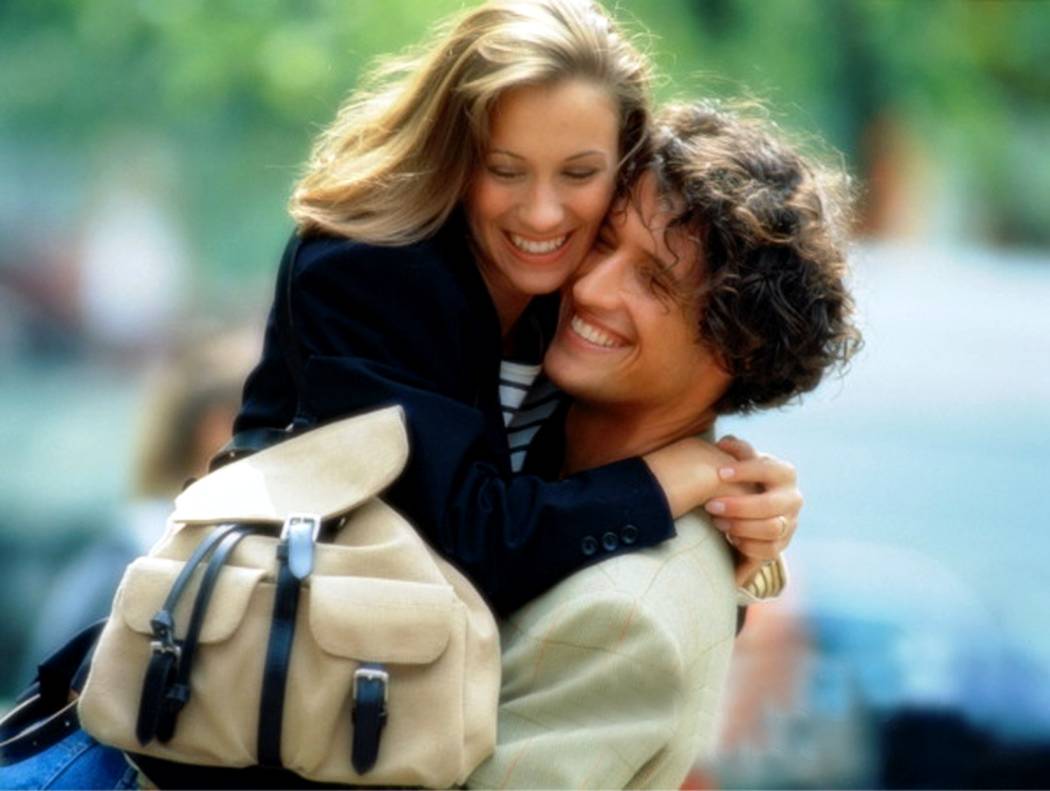 9.  TERÁ MAIS
      FÔLEGO E FORÇA.
10. MAIOR ALEGRIA E PAZ.
11. DEIXARÁ DE SE ENVENENAR
      CADA DIA.
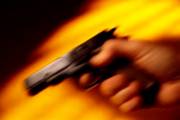 O FUMO É UMA ARMA CARREGADA CUJO TEMPO APERTA O GATILHO!
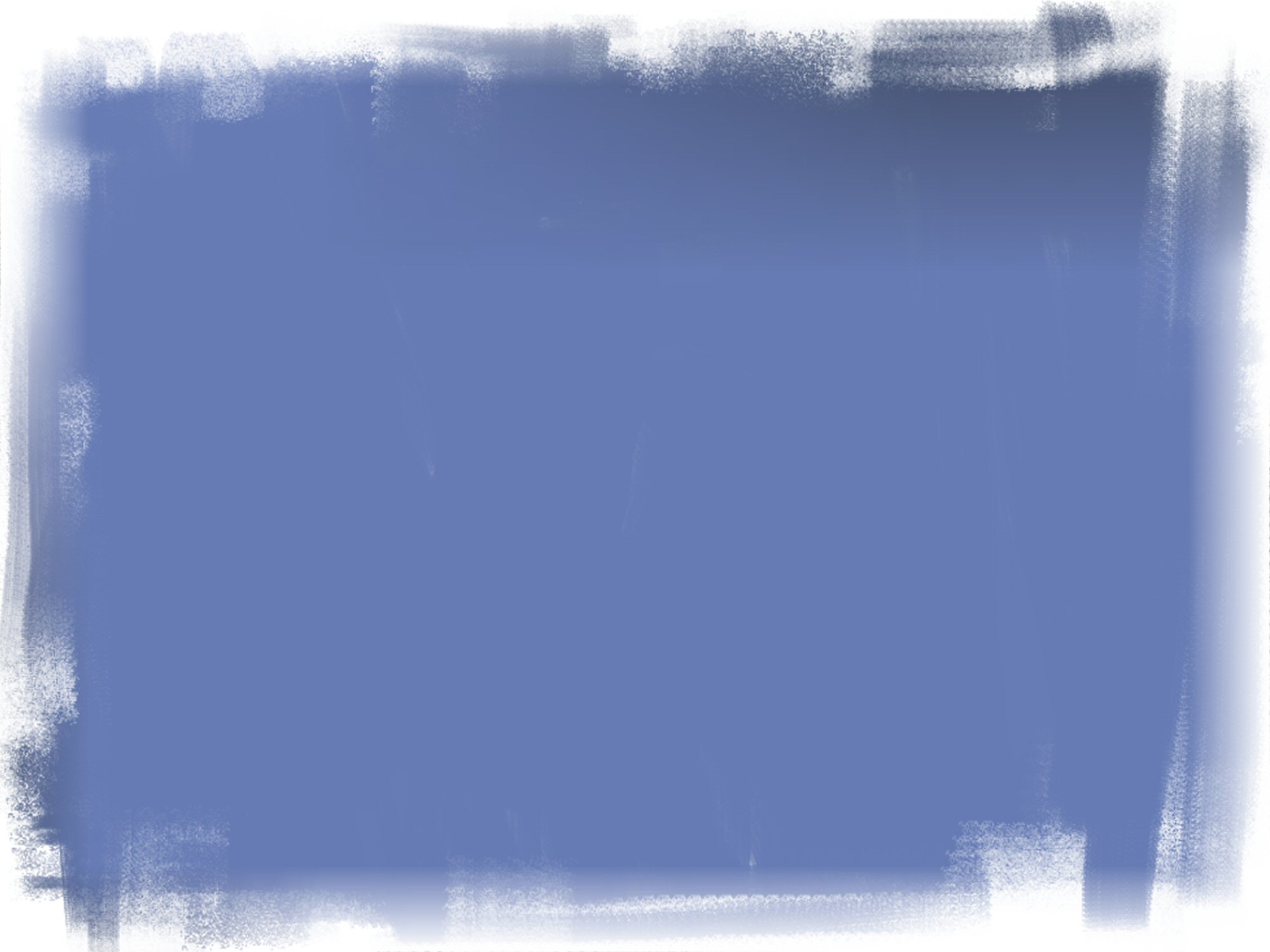 ATENÇÃO FUMANTE!
Se você está se sentindo mal, tome uma decisão inteligente: mostre que você sabe o que quer e leve vantagem em tudo.  Pegue seu GALAXI LS e vá para o aeroporto. Tome o primeiro avião para HOLLYWOOD pela trans-CONTINENTAL. 
Chegando lá, dirija-se ao hotel PLAZA, na rua ARIZONA, 66 e procure a secretária do Dr. CARLTON.
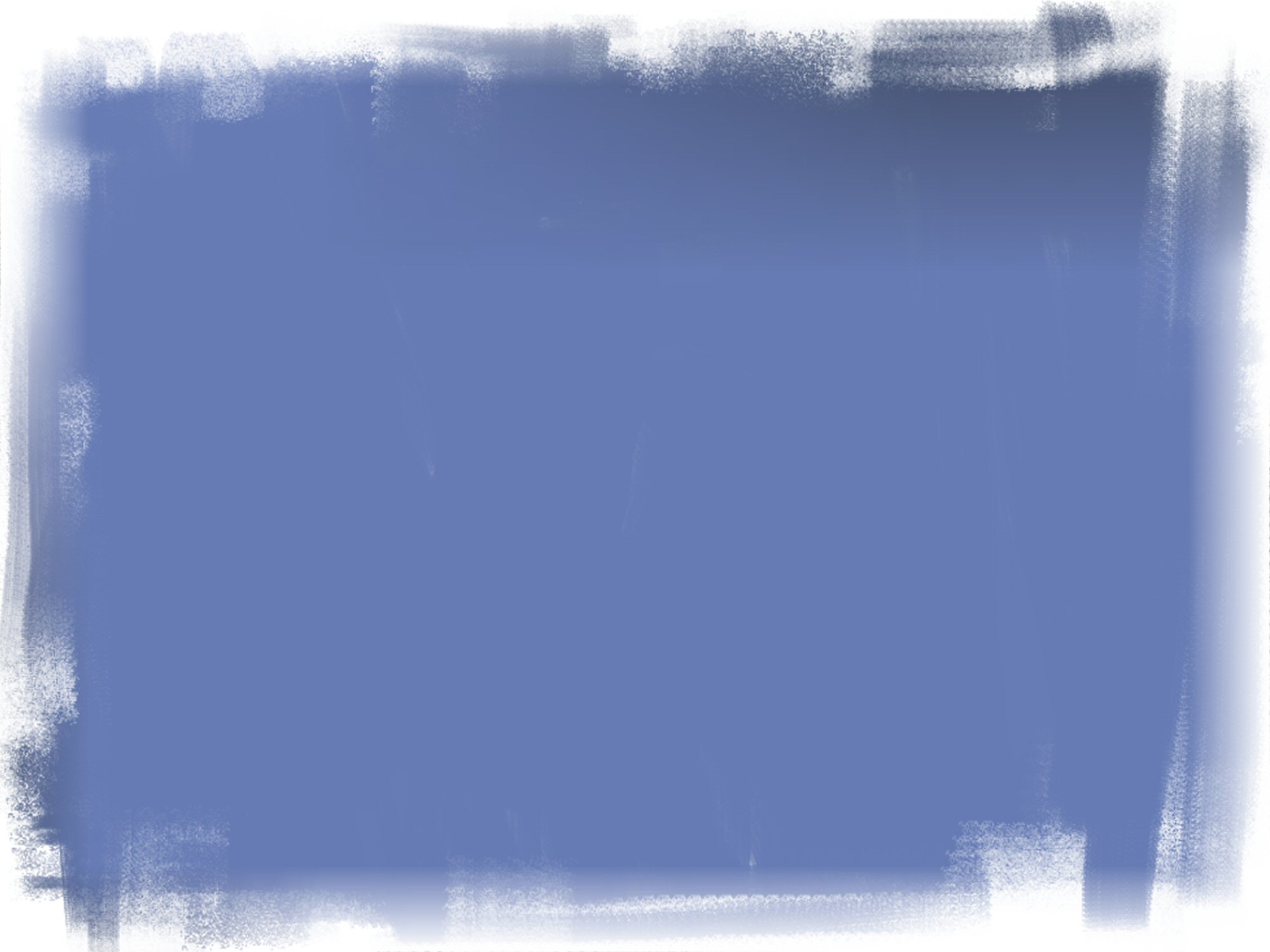 ELLA com muito CHARME lhe encaminhará ao tal médico, e este após uma simples consulta lhe dirá: O seu estado de saúde é o RIVER.  Nem mesmo uma MISTURA FINA curará o seu MALBORO. Com esta doença até o PHILLIP MORRIS terá pena de você.  Então procure o MINISTER da saúde, o Dr. DERBY e este lhe dirá que você agora está FREEto.  De imediato o CHANCELER  da vida lhe providenciará um enterro FINO QUE SATISFAZ.
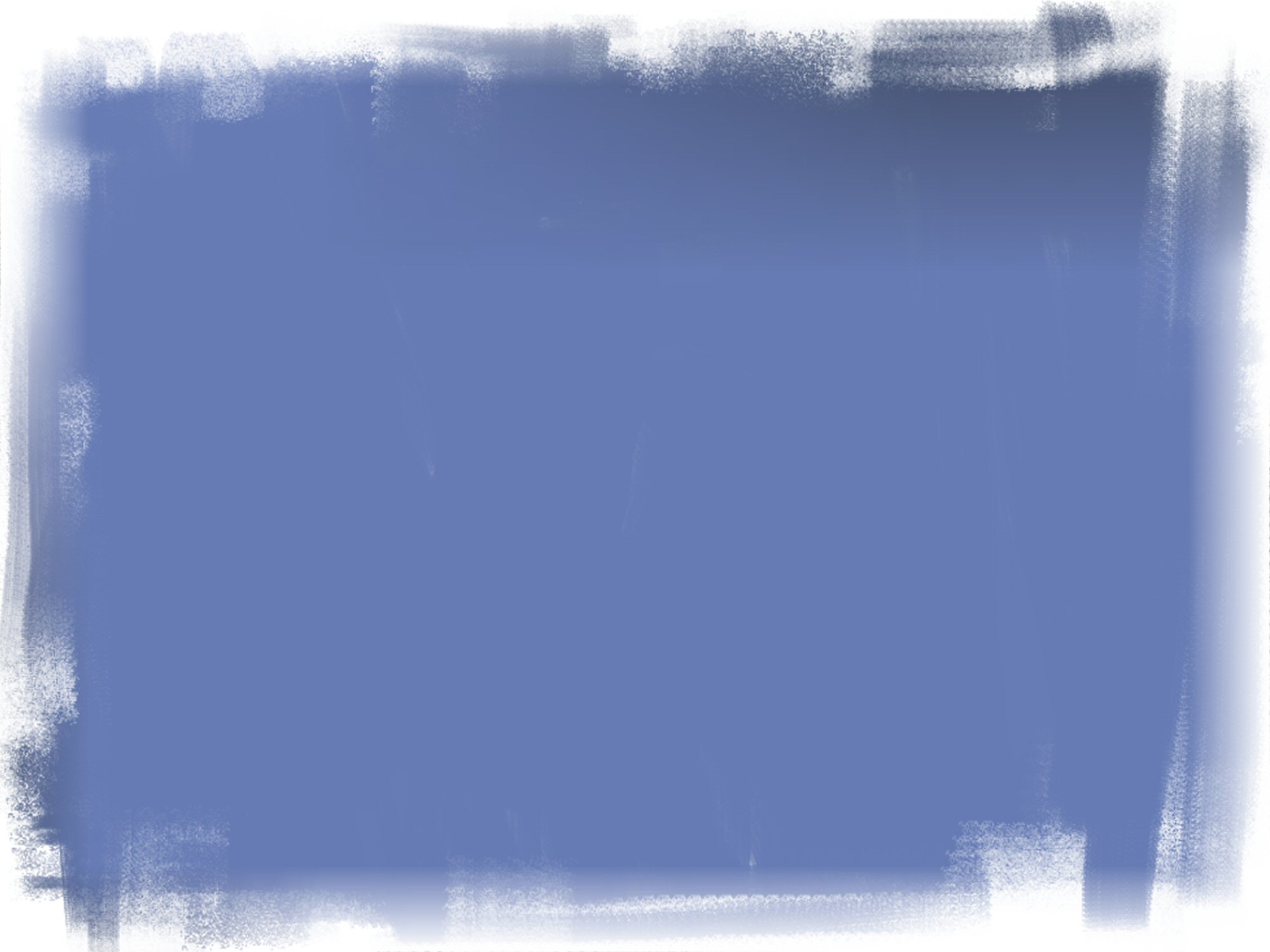 Porque você descansará debaixo de um BELMONTE, e nunca mais sairá do MONTERREY; você está mesmo é com câncer no PALL MALL.

                                   O Cigarro
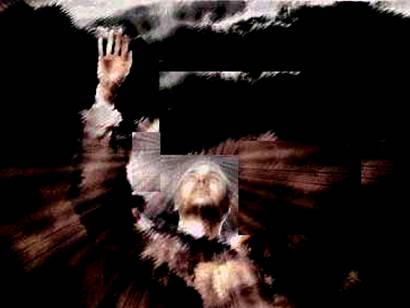 “E esta é a confiança que temos nEle, que, se pedir-mos alguma coisa segundo a sua vontade, ele nos ouve” I João 5:14
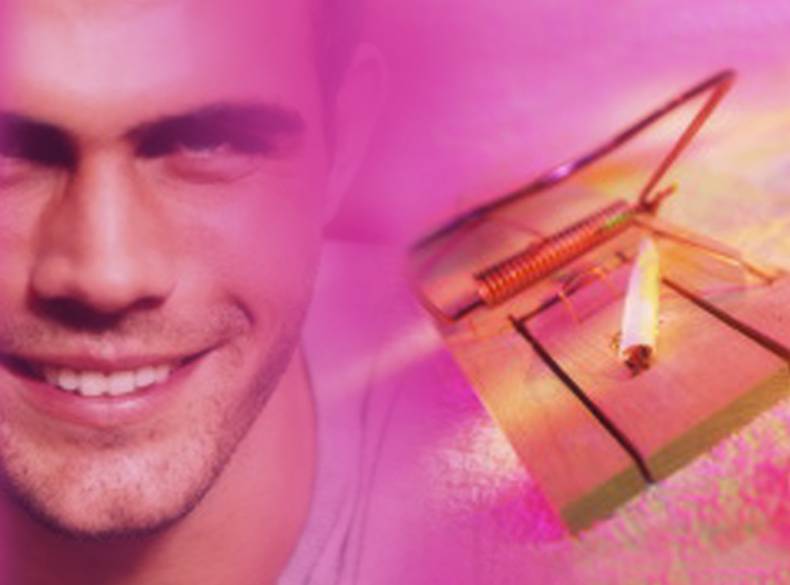 LIVRE-SE DA TRISTEZA!
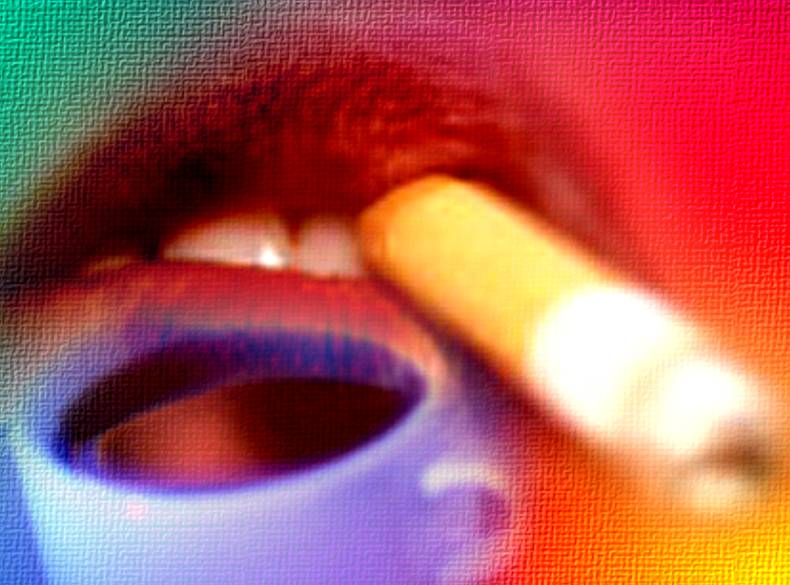 CIGARRO E CAFÉ 
ANDAM JUNTOS!
[Speaker Notes: O café estimula a vontade de fumar.]
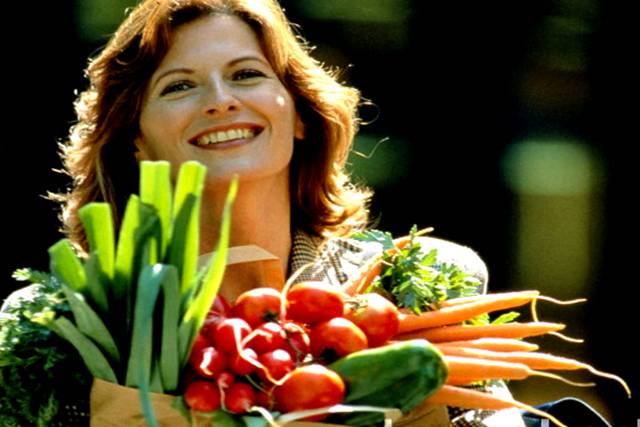 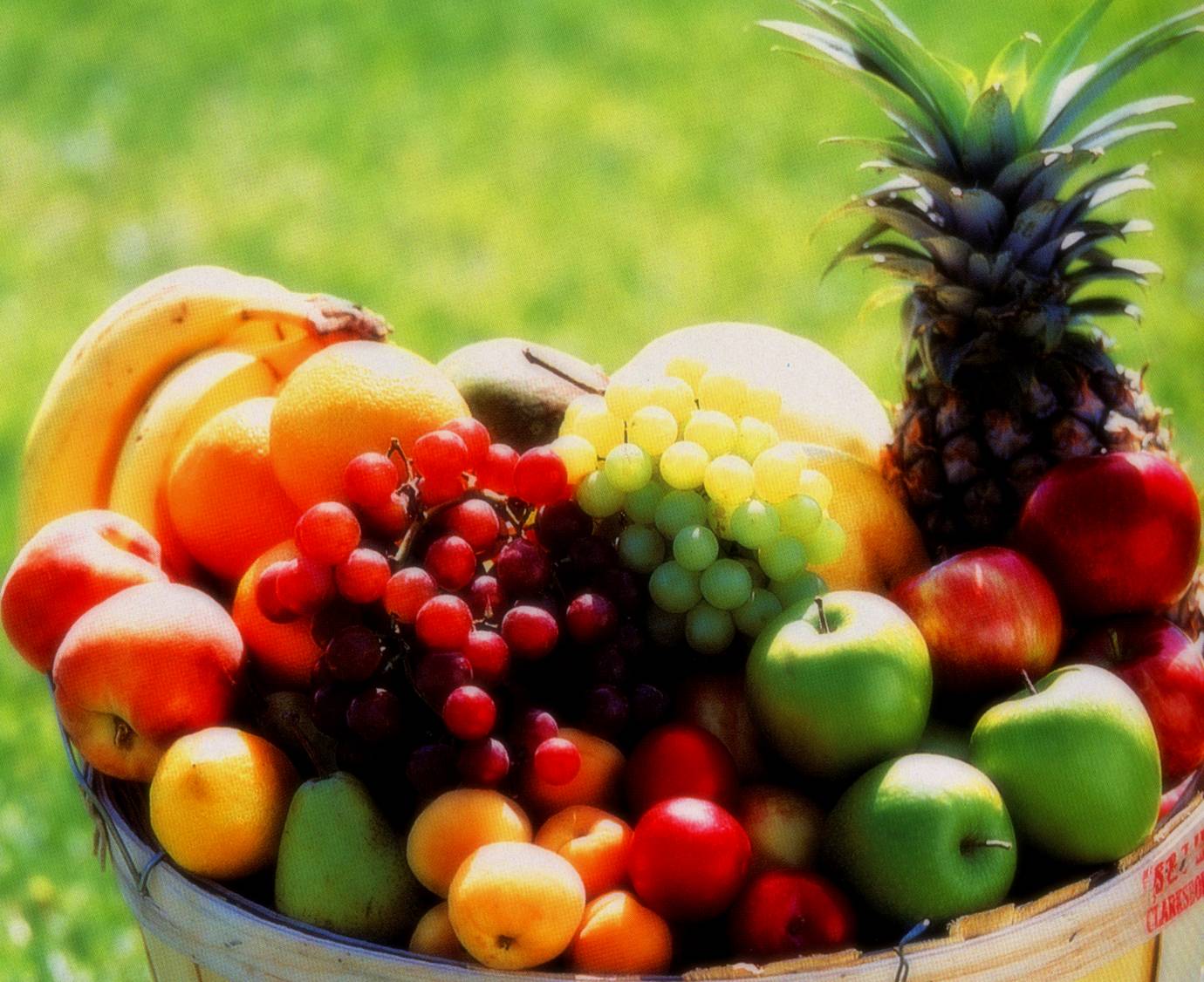 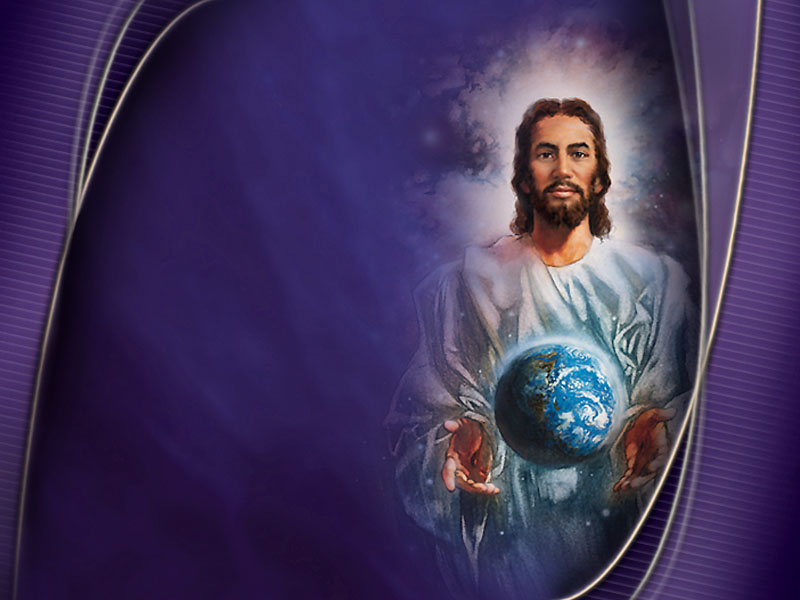 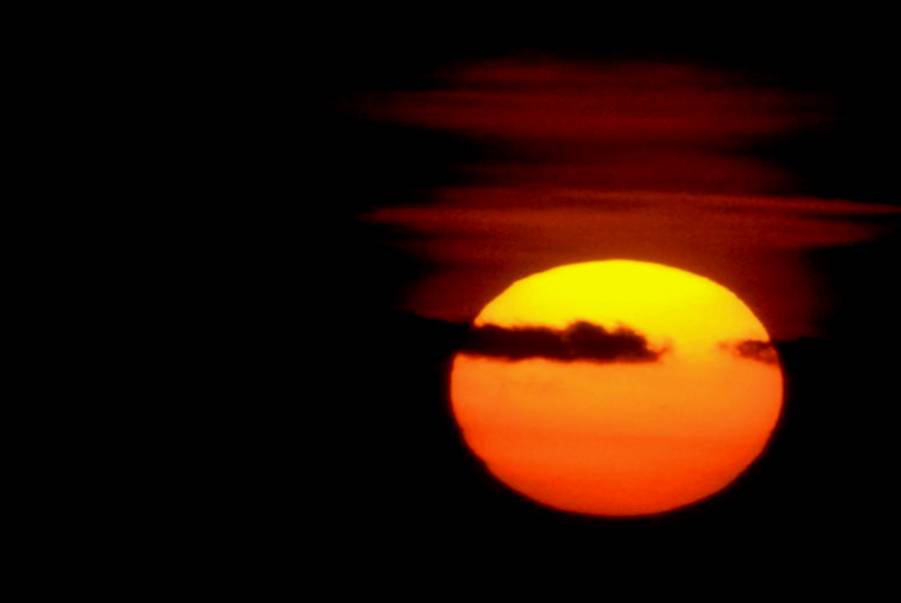 “Entrega 
o teu caminho 
ao Senhor; 
confia nEle, 
e Ele tudo fará”  
                   
Salmos 37:5
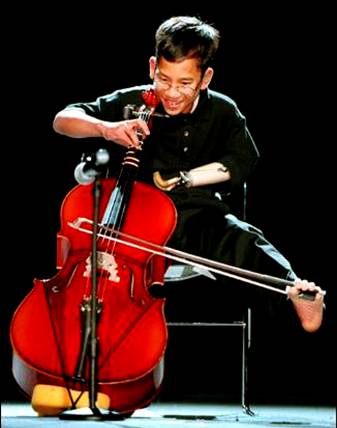 NUNCA
DESISTA!
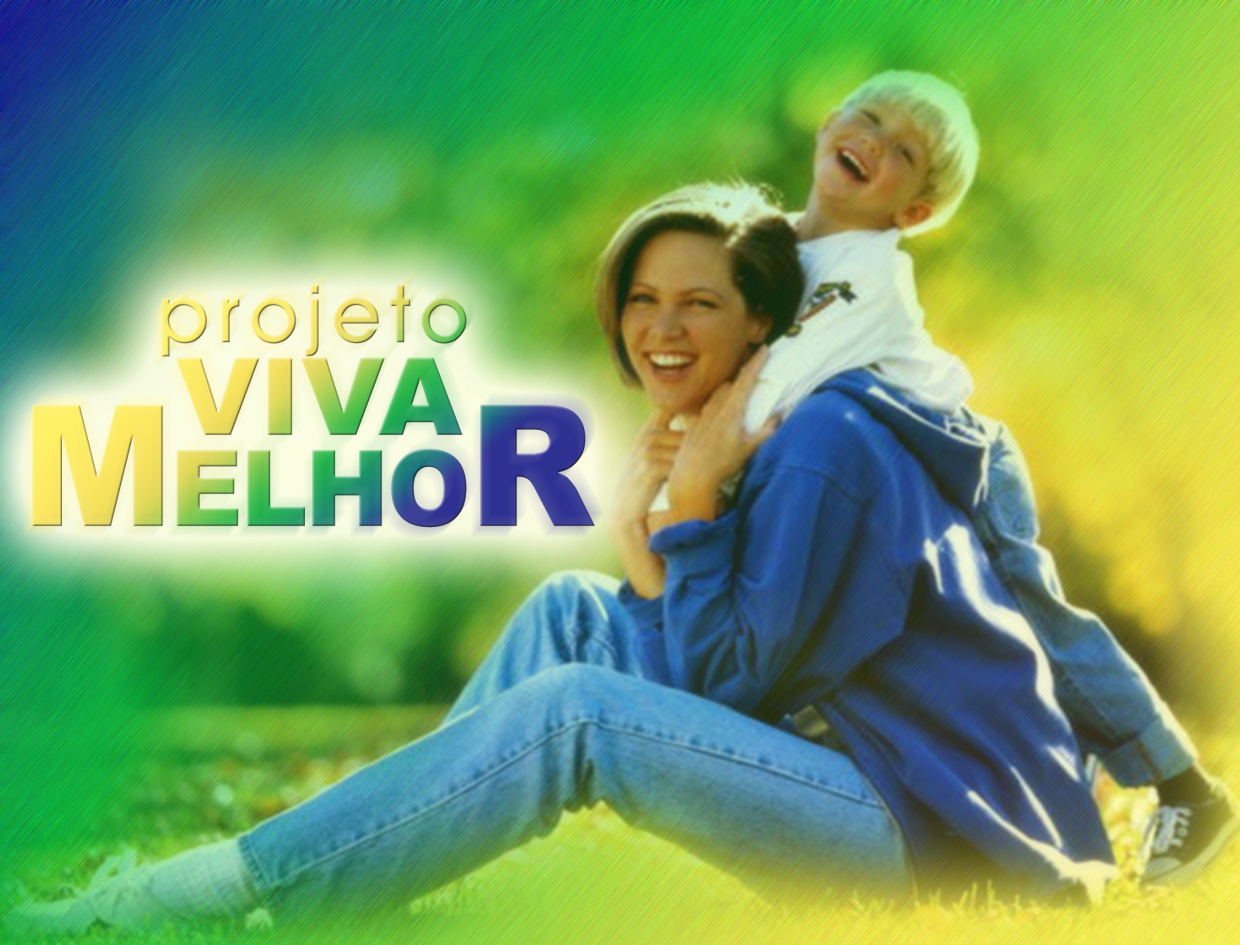